ATIVIDADE DE EXTENSÃO I
Cursos: Análise e Desenvolvimento de Sistemas e Sistemas de Informação
Instituição do 3º Setor: Associação de Crianças Carentes Nova Canaã 
Equipe: Elyel, Sara, Paulo, Julio, Renzo
Professor Articulador: Antônio Carlos
Sumário
Árvore De Problemas
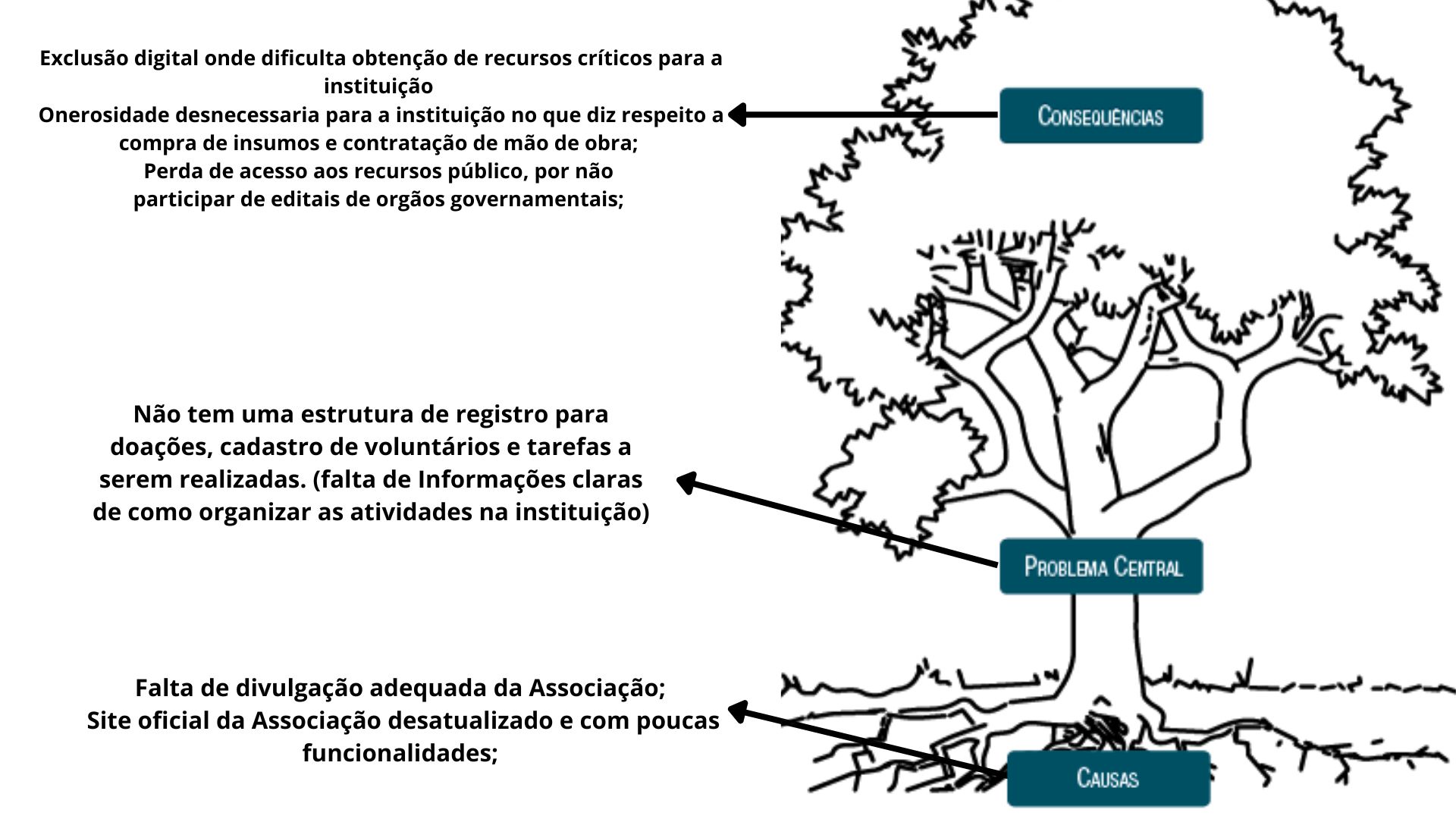 Objetivos Do Sistema
Implementação de um sistema de pagamento diretamente no site da instituição.
Atualizar o site com galerias de fotos, vídeos e atividades da Associação.
Implementação de banco de dados para doadores.
Implementar um sistema digital simples, acessível e personalizável para facilitar a rotina da instituição.
Site mais funcional e interativo.
Backlog Do Projeto
Projeto De Baixa Fidelidade
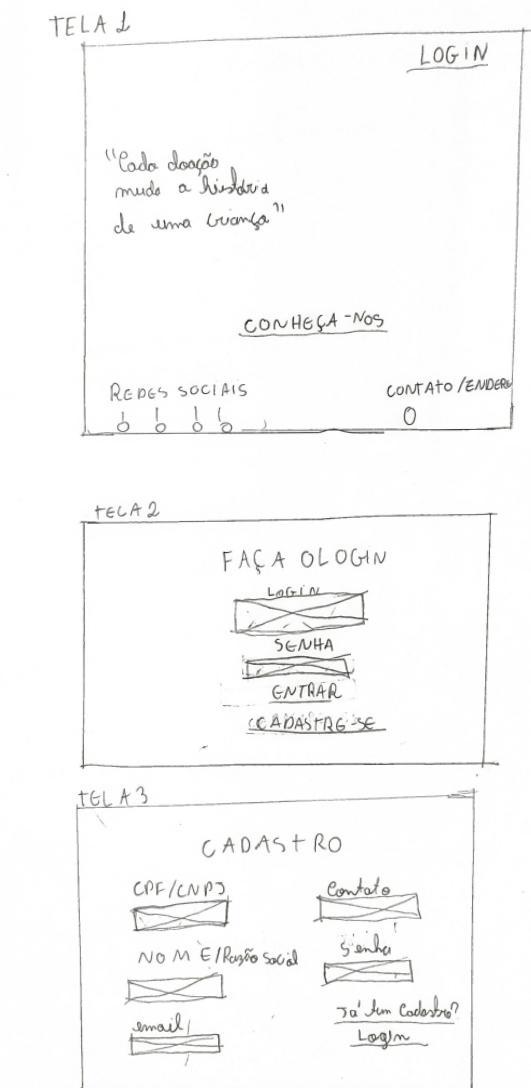 Lista De Documentos
https://drive.google.com/file/d/1-aT8GMukdNDibKaY00n7CjZxAdjVorJz/view?usp=drive_link

https://drive.google.com/file/d/1-aVEKUFX5W_u1qQKIxtjt9t3wOJ_osCs/view?usp=drive_link

https://drive.google.com/file/d/13tkUX8Urd8i3j-qG4z5QGZJW_HE5R83P/view?usp=drive_link

https://docs.google.com/document/d/1i50NdsEFlRRwp4xJiGb1q_3LyHGLnHYv/edit?usp=drive_link&ouid=109211798015080633145&rtpof=true&sd=true

https://drive.google.com/file/d/1-_6FApjllrw8trhml0nNGc_oxhHPR7Vc/view?usp=drive_link

https://docs.google.com/document/d/1-JA-N2nI28b751d4iypRBISaQsNnnffr/edit?usp=drive_link&ouid=109211798015080633145&rtpof=true&sd=true

https://docs.google.com/document/d/13srxlcbOe4WffHv688fBZoosGYgC5sZw/edit?usp=drive_link&ouid=109211798015080633145&rtpof=true&sd=true
https://docs.google.com/spreadsheets/d/1-XlMlpx7lwLykh24HiViTOPp_z8RVgIK/edit?usp=sharing&ouid=109211798015080633145&rtpof=true&sd=true
Obrigado pela Atenção!
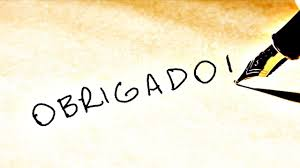